The zodiac
Presented by
Joshua wooi
Submitted draft
The zodiac
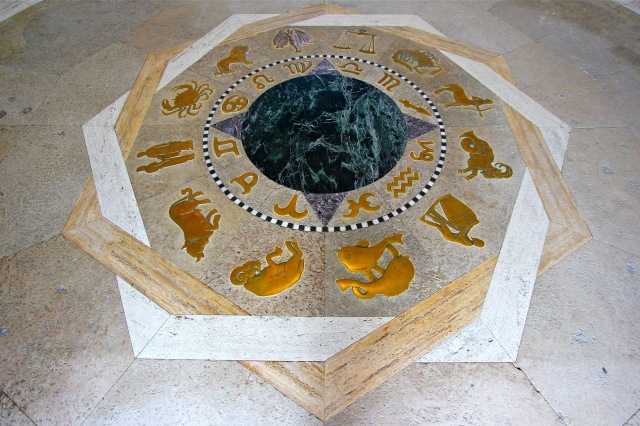 The zodiac
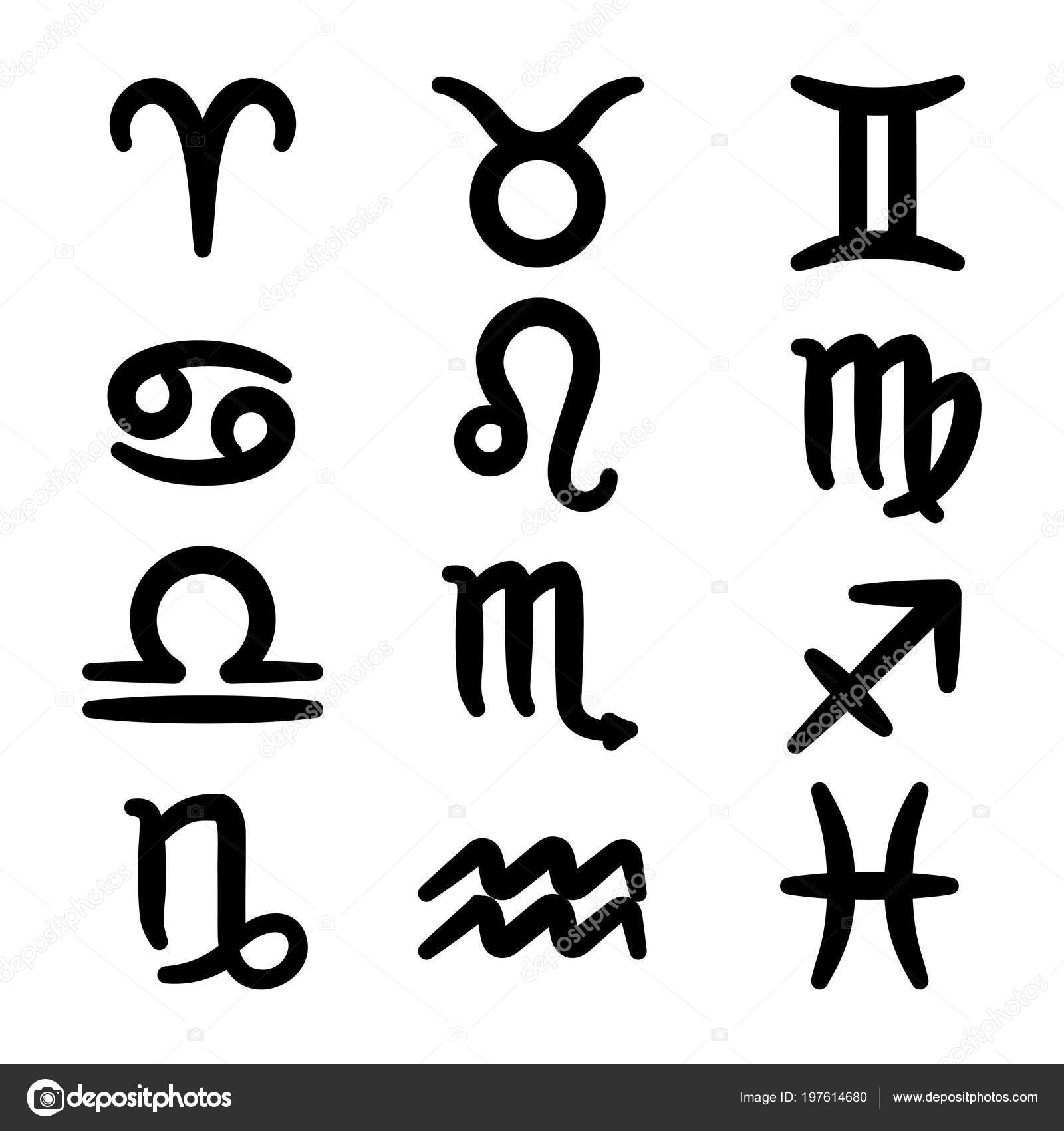 The zodiac
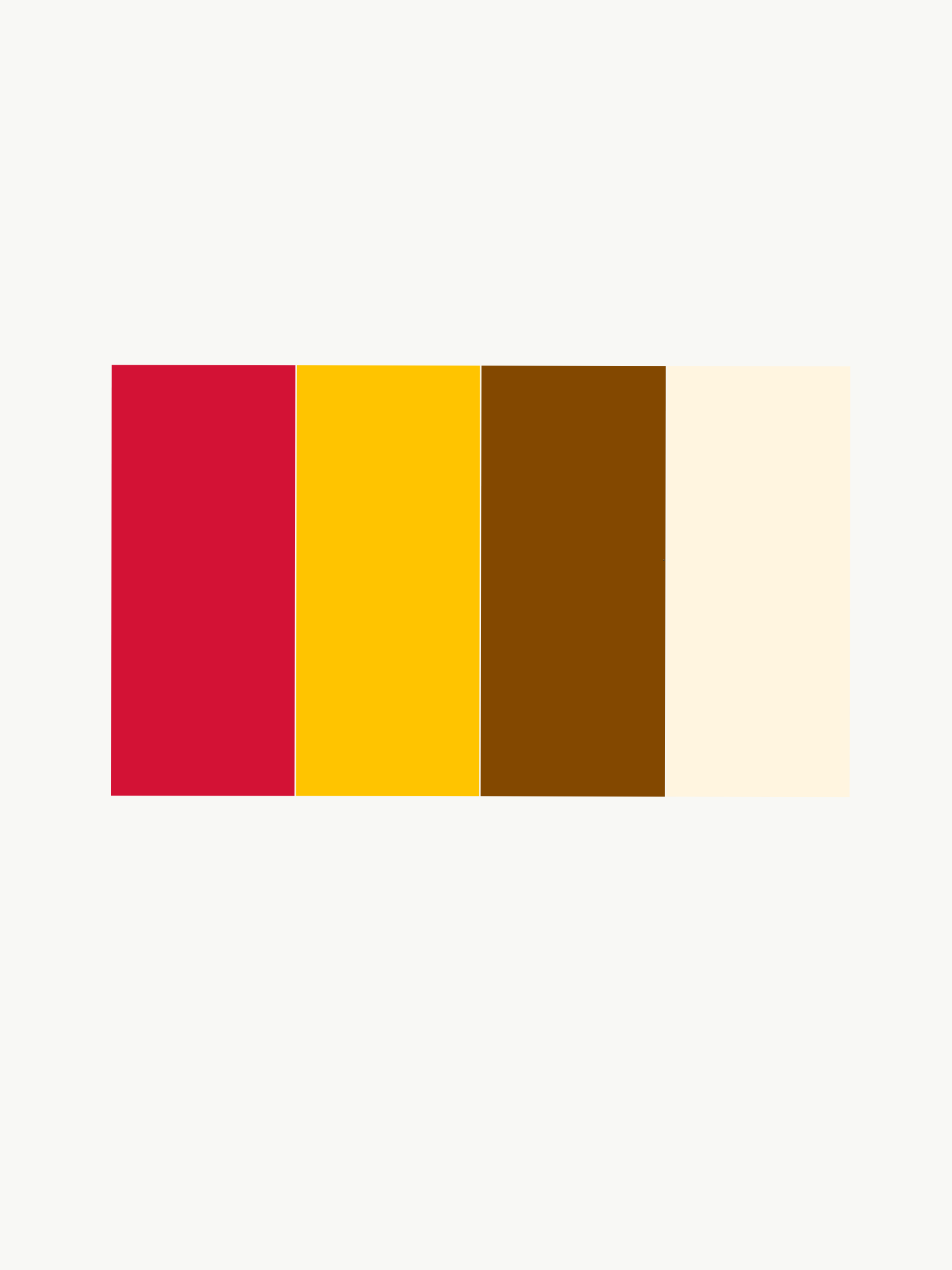 The zodiac
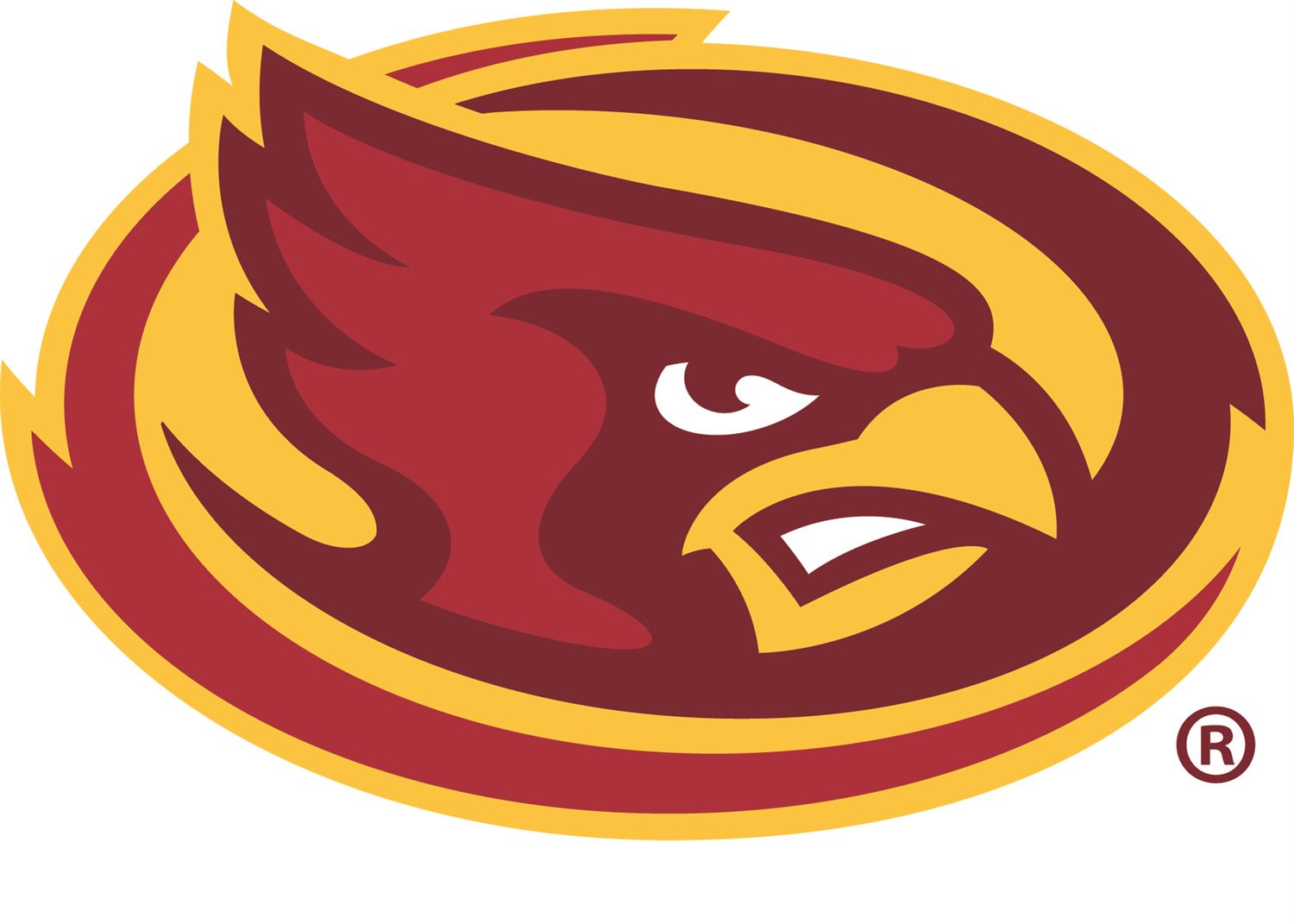 Background(memorial union)
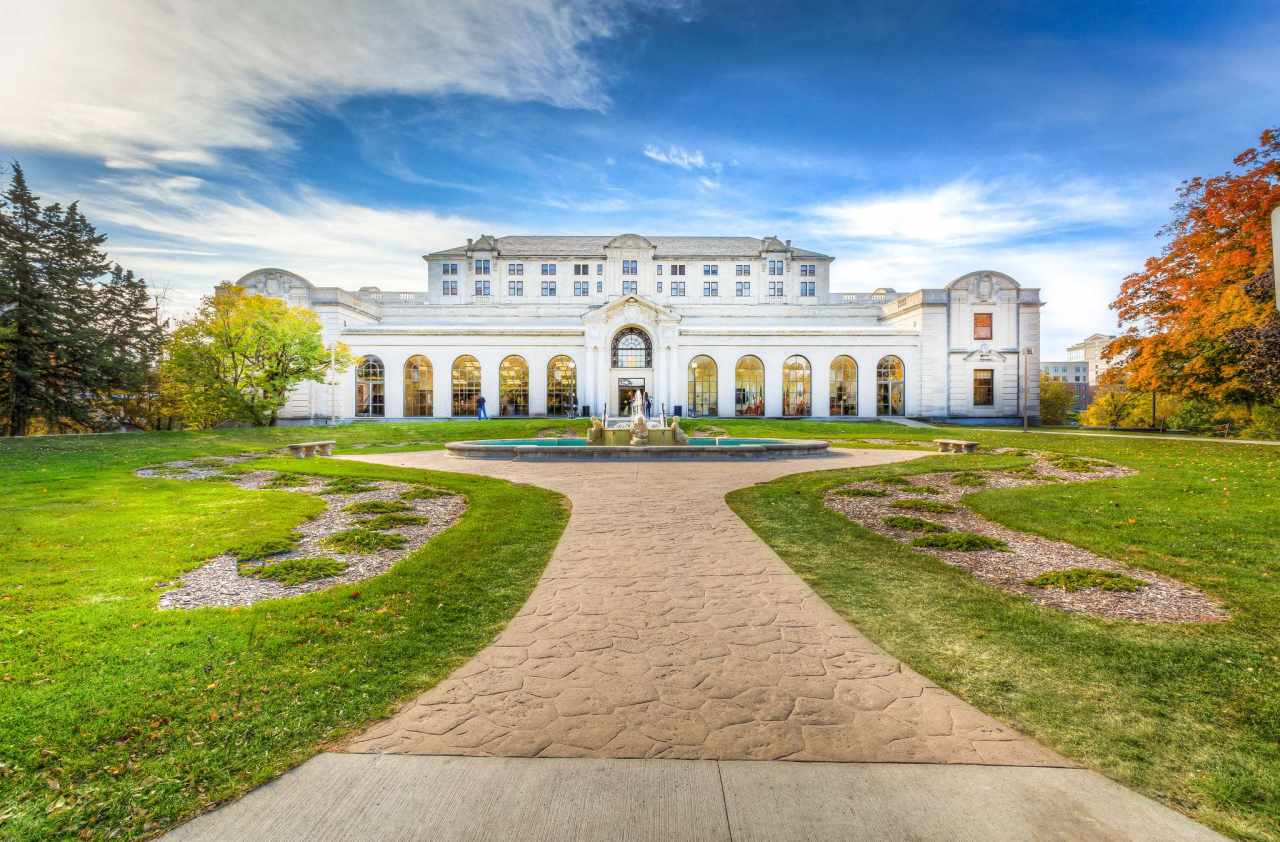 Background(memorial union)
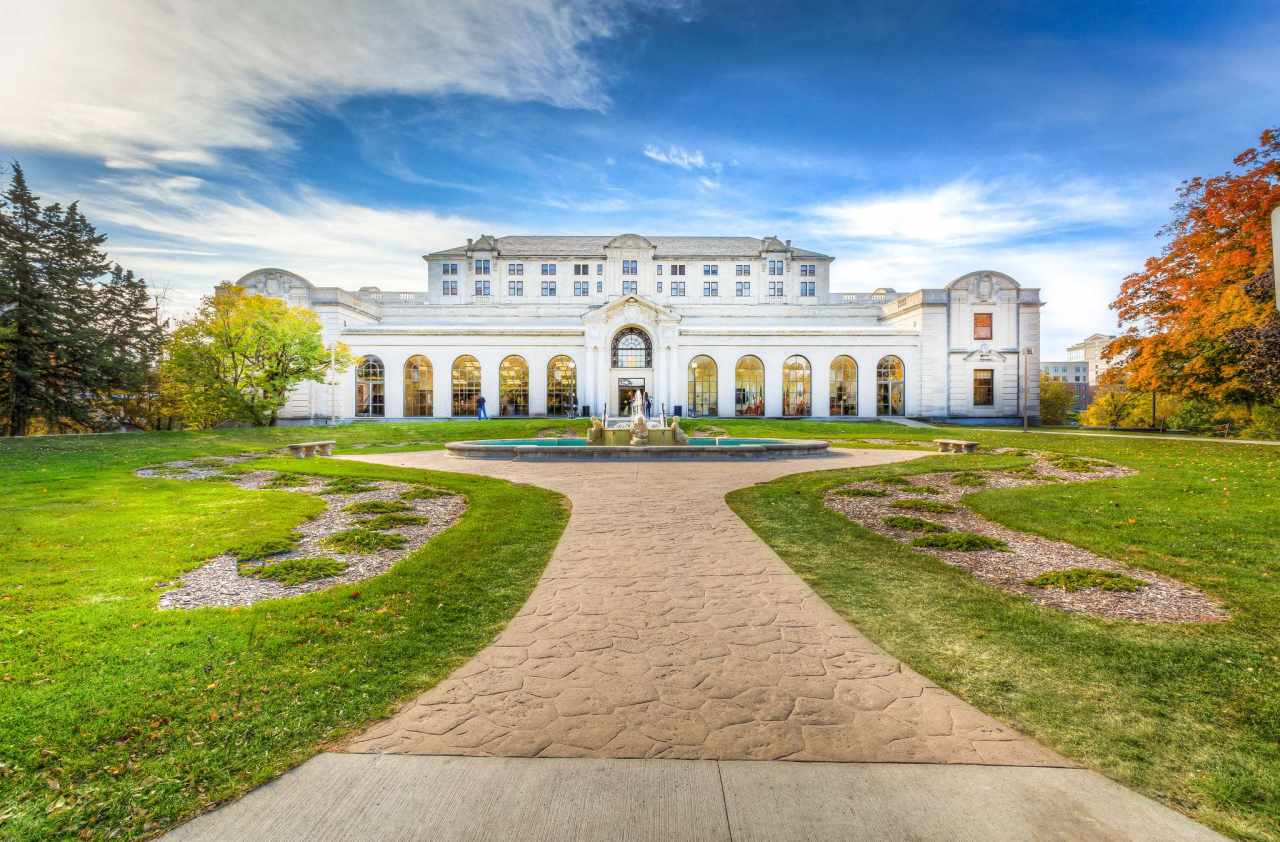 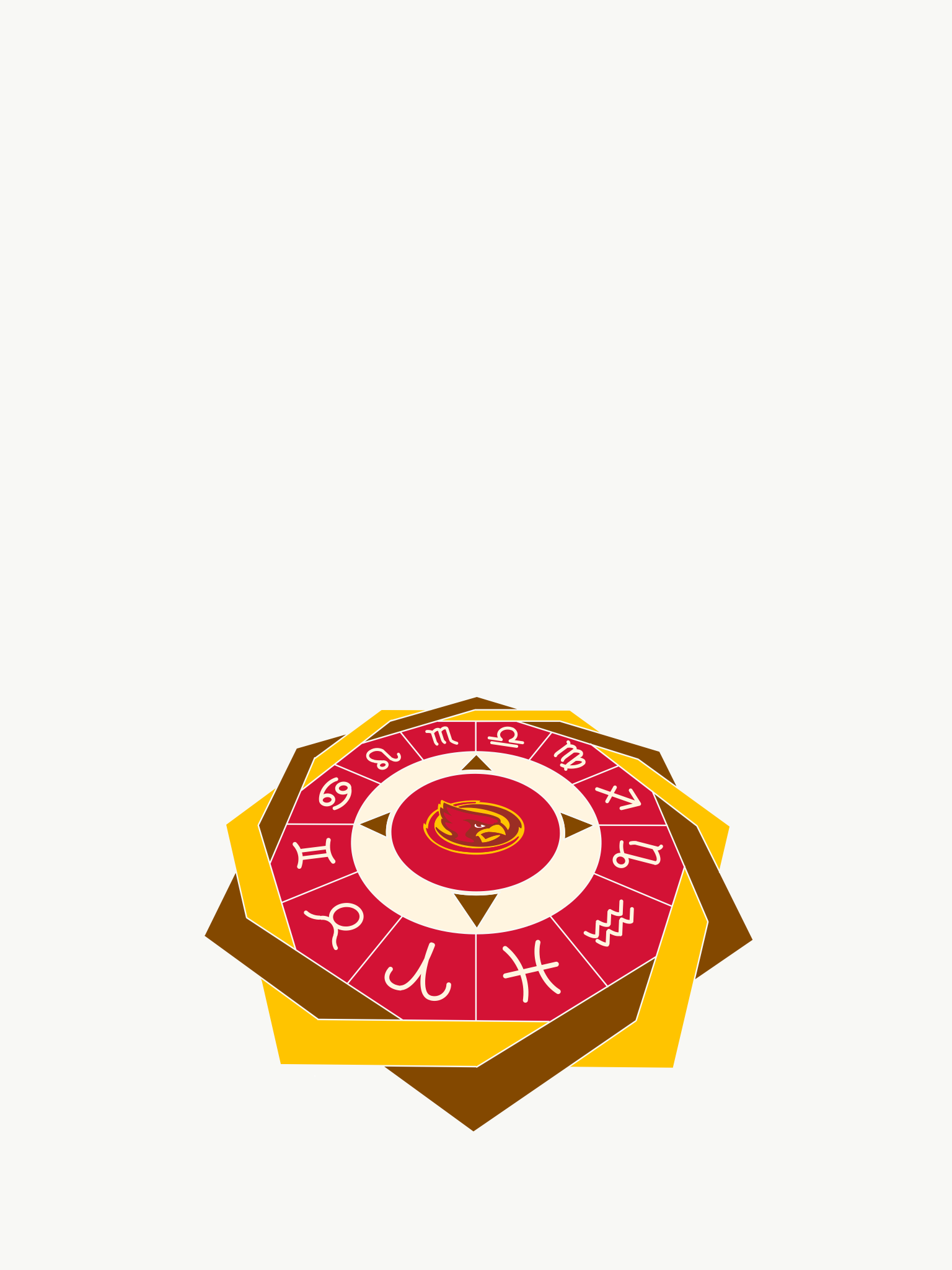 Nearly there…
Informativetexts…